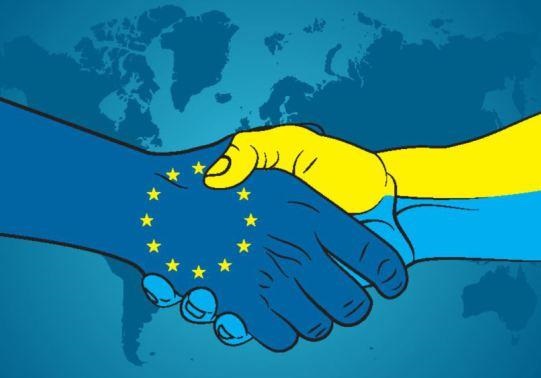 Я досліджую світ
2 клас
Людина і світ
Урок 63
Чому країни прагнуть об’єднуватися?
Налаштуймося на роботу
Пролунав дзвінок веселий. 
Всі готові? Все готово? 
Ми не відпочиваємо, 
Ми працювати починаємо.
Чи любиш ти подорожі? На екрані машинки з рисами характеру. 
Яку ти вибираєш для участі у подорожі?
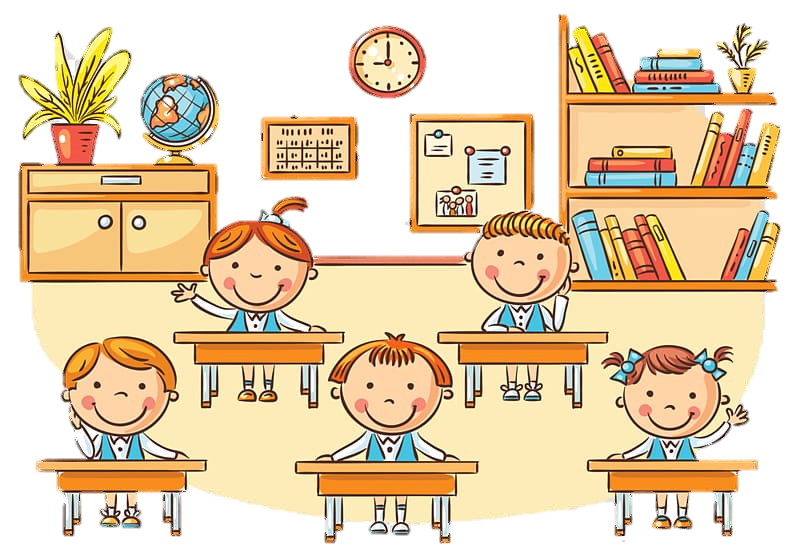 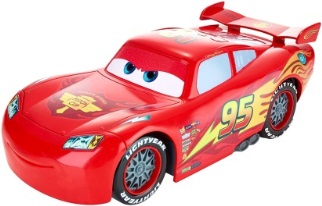 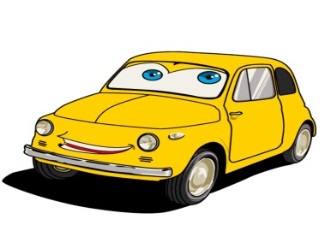 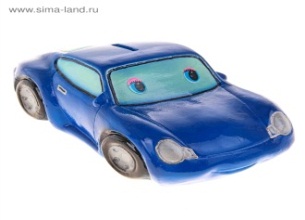 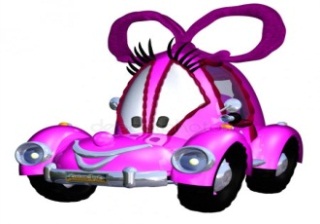 творчість
старанність
увага
працьовитість
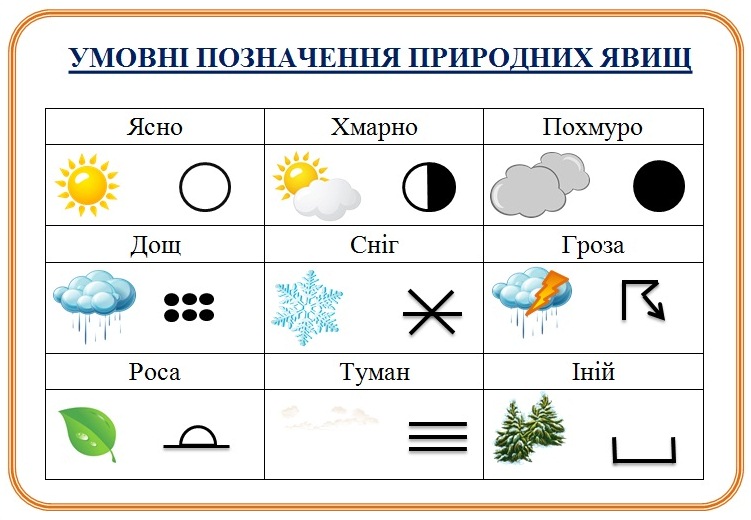 Вправа «Синоптик»
Яке число місяця?
Яка зараз пора року?
Який день тижня?
Який місяць року?
Запиши свої спостереження за неживою природою у календар спостережень
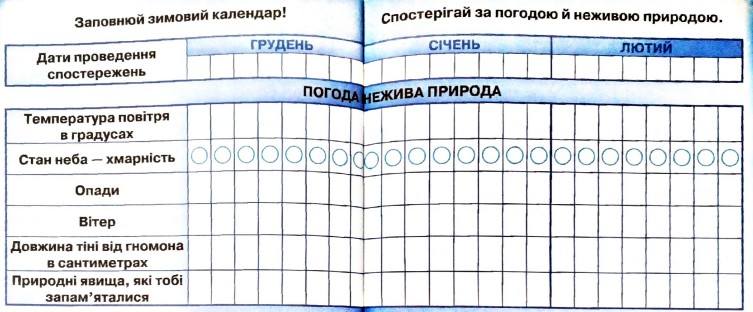 Зошит.
Сторінка
60-61
Пригадай
Перелічи, які країни світу тобі відомі.
Скільки країн є на світі?
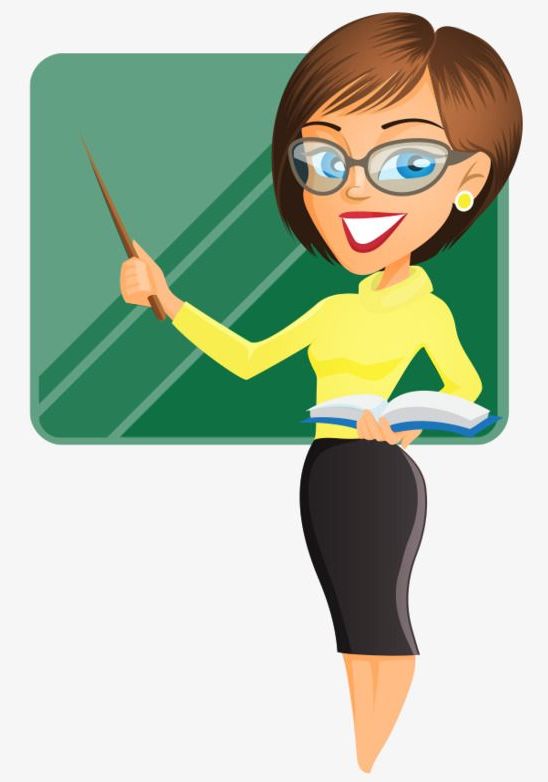 Які назви найбільших країн світу?
В якій частині світу розташована наша Україна?
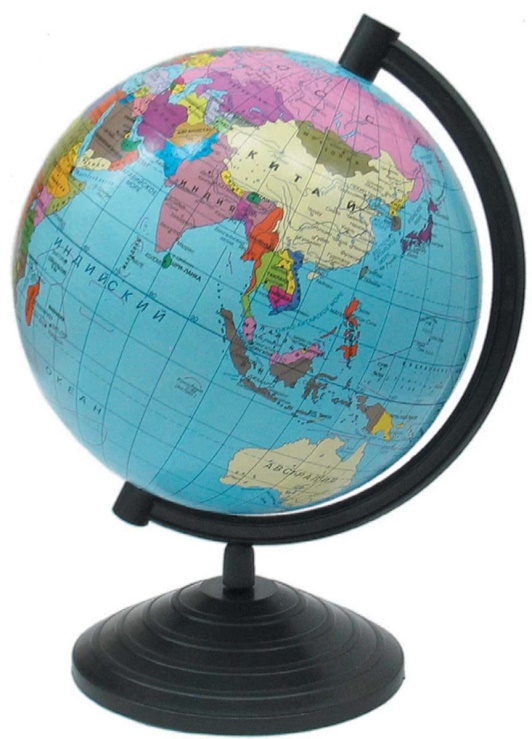 Навіщо людям потрібне спілкування один з одним?
Сьогодні на уроці ознайомимось із поняттям «Європа», дізнаємось про символи Європейського Союзу.
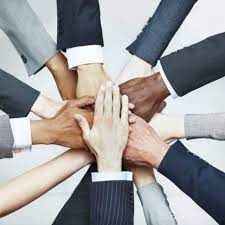 Міжнародні відносини
Так само, як люди не можуть існувати без спілкування, так і народи різних країн світу мають налагоджувати добросусідські міжнародні відносини.
Для збереження миру на Землі і протидії війни
Для спільної  охорони природи
Навіщо країнам налагоджувати відносини?
Для торгівельних відносин між країнами
Для ведення господарства
Для вирішення цих питань країни об’єднуються в міжнародні союзи.
Підручник.
Сторінка
88
Найвпливовіший серед них — європейський союз (ЄС)
Італія
Німеччина
Франція
Європейський союз – це об’єднання з 
27 європейських країн. До них належать:
Швеція
Естонія
Польща
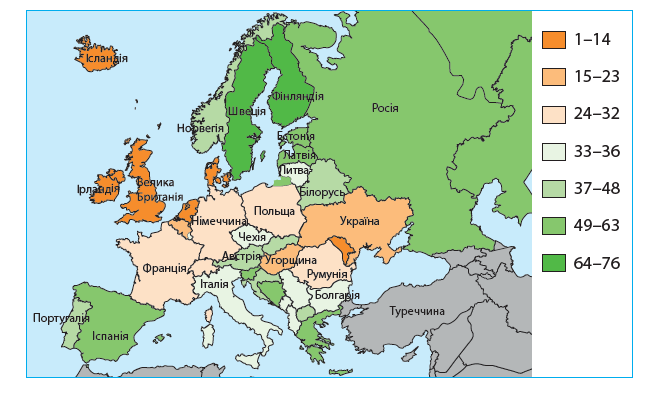 Україна прагне вступити в ЄС.
Поміркуй, чому українці хочуть стати громадянами Європи і членами Євросоюзу?
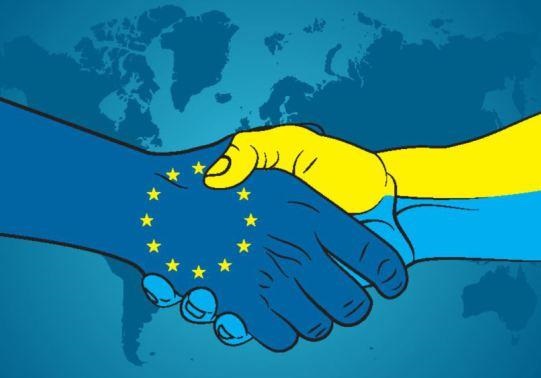 Підручник.
Сторінка
88
Що означає бути європейцем?
це поважати людей інших національностей, їх звичаї та традиції
це бути патріотом своєї держави
це прагнення миру у всьому світі
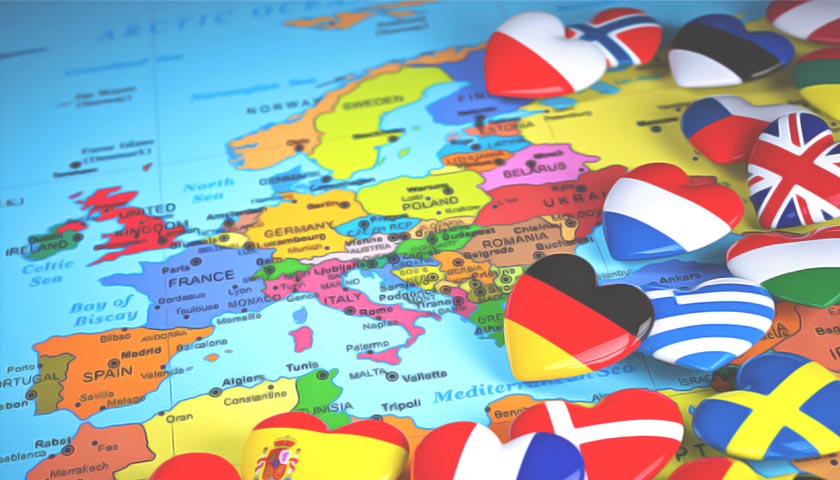 це свобода слова і вибору, але не вседозволеність
це дотримання законів
Прапор Європи
Прапор Європи — символ Європейського Союзу— синє полотнище з 12 жовтими зірками, які утворюють коло посередині. 
«На тлі блакитного неба Західного світу зірки символізують народи Європи в колі, знаку єдності. Число зірок є незмінним, рівним дванадцяти. Це число символізує досконалість і повноту».
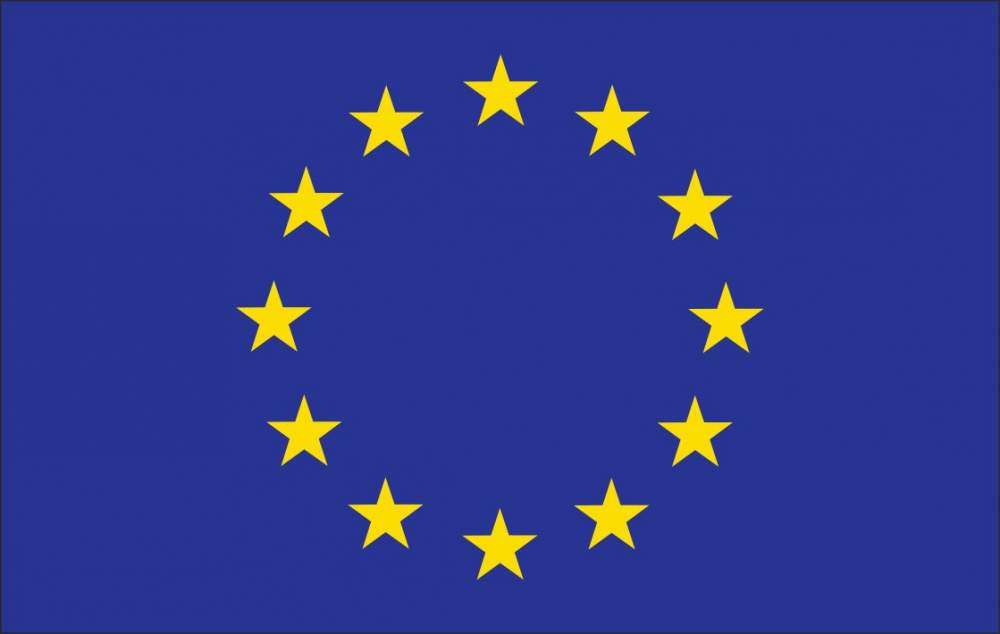 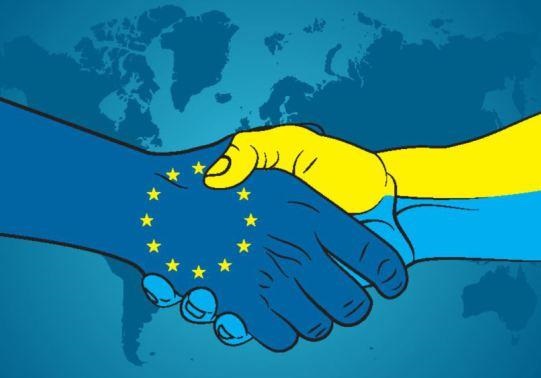 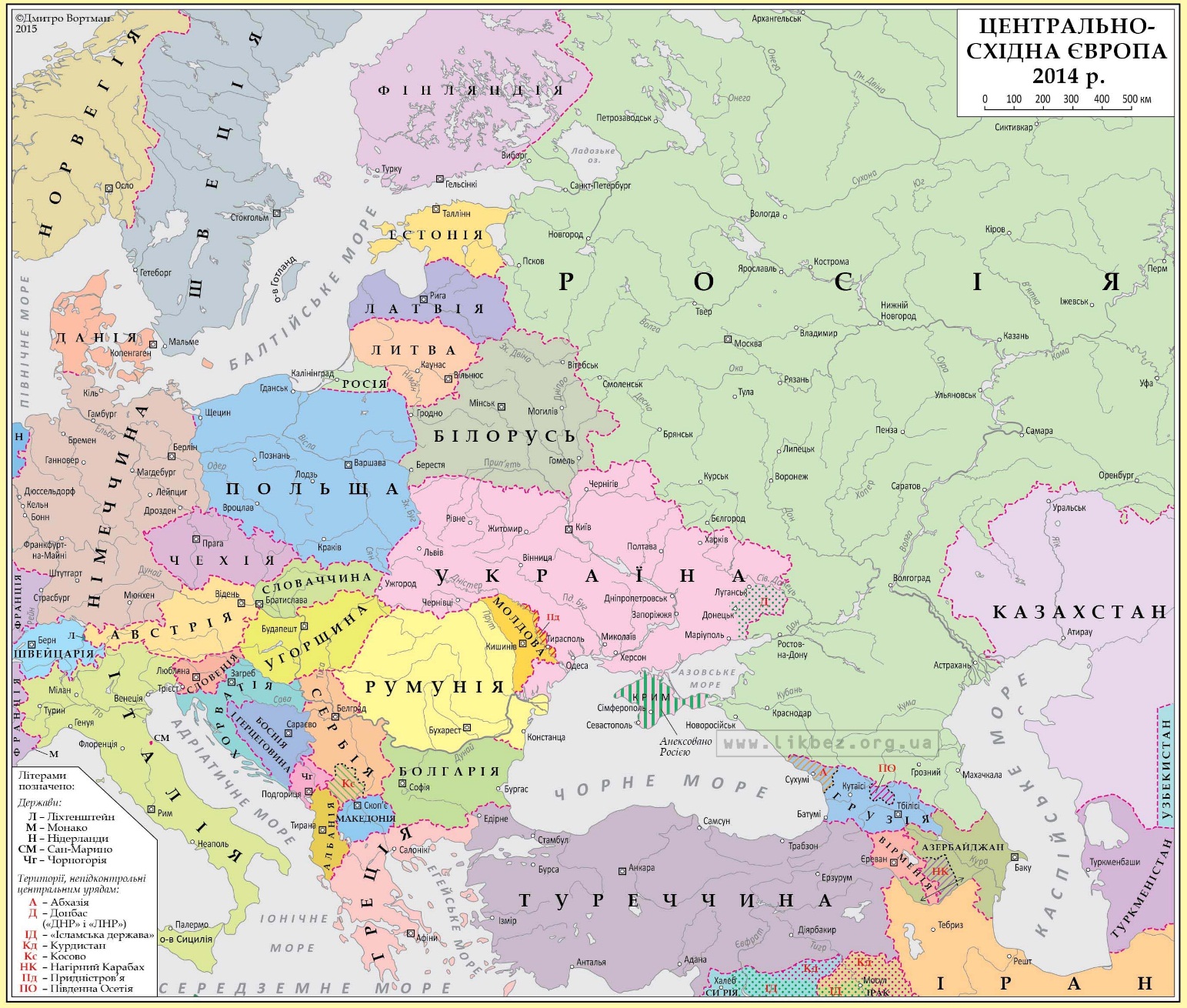 Розглянь карту Європи. 
Знайди Україну
Чому США, Канада та Японія не можуть входити до складу ЄС?
Підручник.
Сторінка
88
Кошик запитань
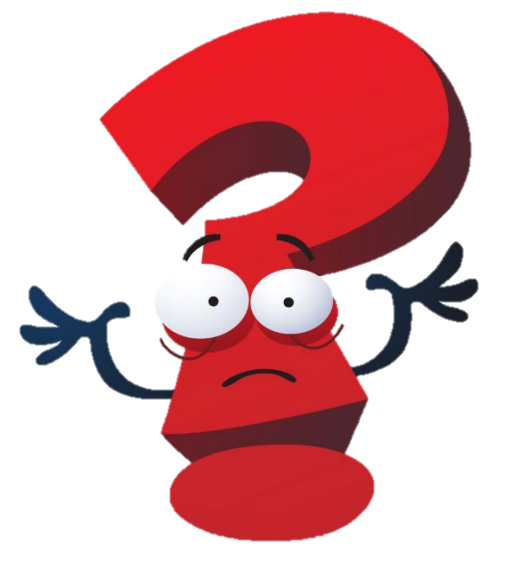 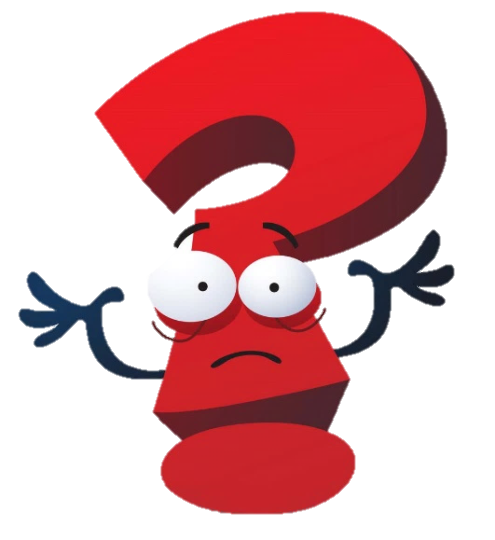 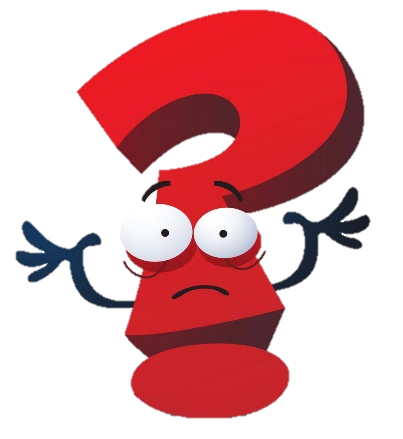 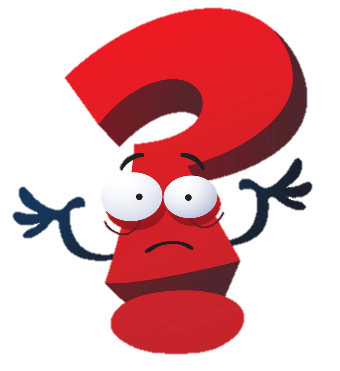 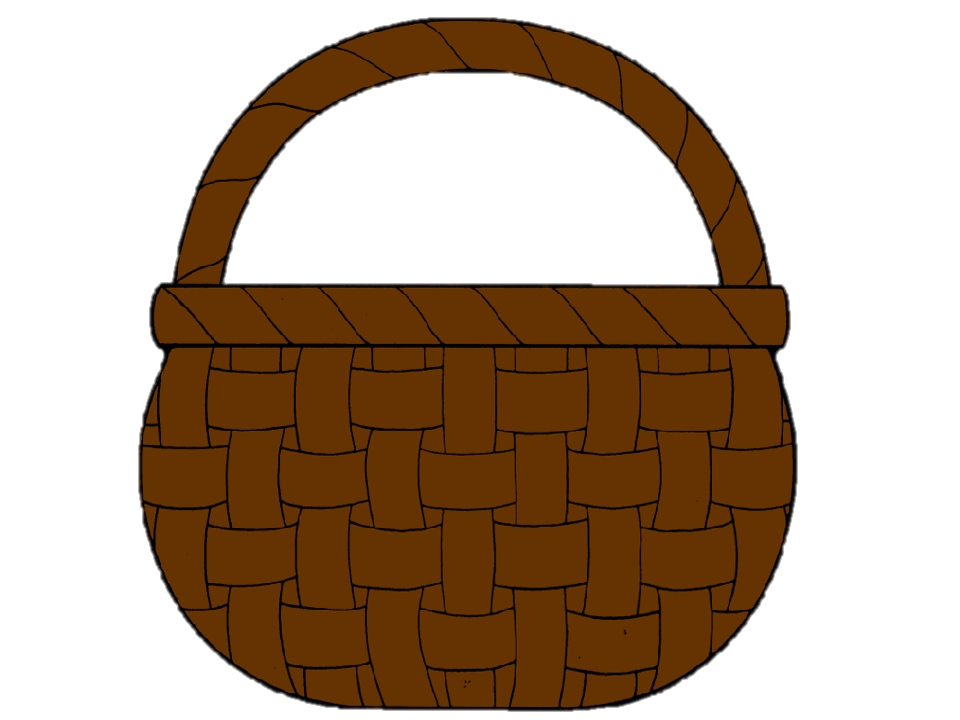 Про яку країну світу тобі хотілось би дізнатися більше?
З якою метою різні країни об’єднуються?
На якому материку треба шукати Європу?
Підручник.
Сторінка
88
Робота в зошиті
6. Підкресли назви країн, що розташовані у Європі.
7. Розфарбуй прапор Європейського Союзу.
Франція, Бразилія,  Україна, Єгипет, Польща,Індія
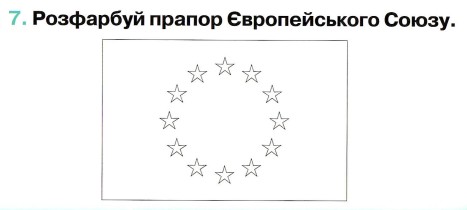 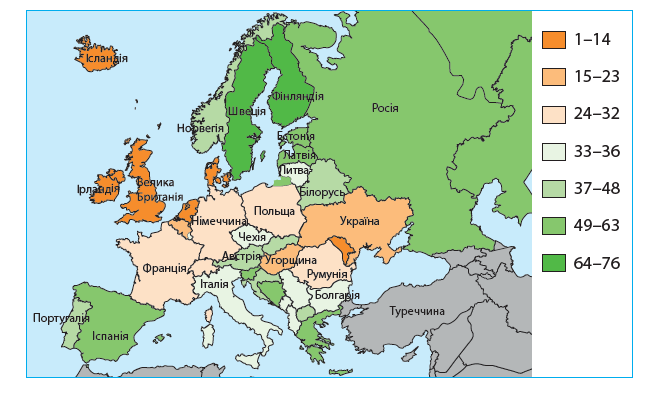 Сторінка 
14
Рефлексія
Яку тему вивчали на уроці?
Що нового дізналися на уроці?
Які цінні думки запам’ятались?
Що було важко на уроці
Віртуальну подорож Європейським Союзом закінчено. 
Яка якість допомогла на уроці?
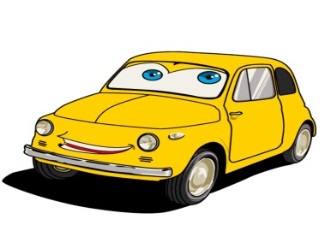 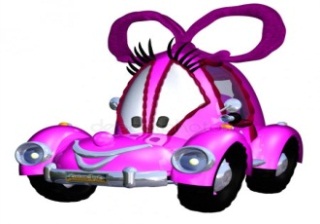 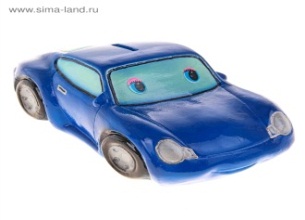 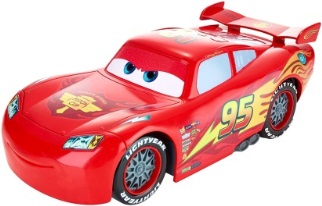 старанність
увага
творчість
працьовитість